Лекція № 2
СИСТЕМИ ЕКСПЛУАТАЦІЇ ПРИСТРОЇВ ЕЛЕКТРОПОСТАЧАННЯ
ПЛАН
 
1. Модель системи експлуатації 

2. Моделі опису об'єктів експлуатації
1.Модель системи експлуатації
 
Модель системи експлуатації можна представити в просторі як деяке з'єднання і взаємозв'язок елементів. Ця модель характеризує структуру системи. Але можна представити модель системи і в часі як взаємозв'язок функцій системи та її елементів і їх зміну в часі. Така модель називається функціональною моделлю, тому що вона характеризує функціонування системи.
Первинною є структура, тому що перед тим, як розвиватися в часі, система повинна бути створена в просторі. Однак ведучою є функціональна модель, тому що вона визначає принцип побудови системи, склад і взаємозв'язок елементів, а також функціонування системи й вирішення поставлених перед нею завдань.
Позначення:
1- керування станом готовності;
2- керування технічним станом; 
3 - потреби в забезпеченн;
- матеріально-технічне й метрологічне забезпечення, забезпечення безпеки робіт, підготовка особового складу;
5 - відомості про технічний стан, готовність та рівні запасів;
 6 - плани штатної і технічної експлуатації
2.Моделі опису об'єктів експлуатації
 
При побудові моделей об'єктів і процесів експлуатації часто користуються різними поняттями. Дамо визначення деяким поняттям стосовно електротехнічних засобів (ЕТЗ) систем електропостачання .
Під технічним станом системи електропостачання (електротехнічного засобу) розуміється, стан, що характеризується у визначений момент часу, у визначених умовах зовнішнього середовища, значеннями параметрів, установлених технічною документацією на комплект СЕП (ЕТЗ).
СЕП (ЕТЗ) може знаходитись у справному, несправному стані, працездатному й непрацездатному стані.
Працездатний стан - стан ЕТЗ, при якому значення всіх параметрів, що характеризують спроможність виконувати задані функції, відповідають вимогам нормативно-технічної і конструкторської документації.
Непрацездатний стан - стан ЕТЗ, при якому значення хоча б одного параметра, що характеризує спроможність виконувати задані функції, не відповідає вимогам нормативно-технічної і конструкторської документації.
Справний стан - стан ЕТЗ, при якому він відповідає усім вимогам нормативно-технічної і конструкторської документації.
Несправний стан - стан ЕТЗ, при якому він не відповідає хоча б одному з вимог нормативно-технічної і конструкторської документації.
Граничний стан - стан ЕТЗ, при якому його подальше застосування запризначенням неприпустиме або недоцільне, або відновлення його справного або працездатного стану неможливе.
Відмова - подія, що полягає в порушенні працездатності ЕТЗ.
Пошкодження - подія, що полягає в порушенні справного стану ЕТЗ при збереженні працездатного стану.
Дефект - кожна окрема невідповідність ЕТЗ установленим вимогам.
Безвідмовність - це властивість ЕТЗ зберігати працездатність в певних умовах експлуатації протягом деякого часу. Це поняття є протилежністю поняття «відмова». Безвідмовність, пов'язану зі зберіганням обладнання, називають збережуваністю.
Збережуваність - це властивість ЕТЗ зберігати обумовлені показники протягом та після терміну зберігання та транспортування, встановленого в технічній документації .
Довговічність - це властивість ЕТЗ зберігати працездатність до визначеного стану з необхідними перервами для технічного обслуговування та ремонту.
Ремонтопридатність - це властивість ЕТЗ, що полягає в його пристосованості до попередження, виявлення, і усунення відмов та несправностей шляхом проведення технічного обслуговування та ремонту.
Напрацювання - це тривалість роботи або обсяг роботи ЕТЗ; напрацювання вимірюється в годинах, кілометрах, циклах або інших одиницях;
Технічний ресурс - це напрацювання ЕТЗ від початку експлуатації (або після капітального ремонту) до настання граничного стану.
Термін служби - це календарна тривалість експлуатації ЕТЗ від її початку (або поновлення після капітального ремонту) до настання граничного стану; термін служби ЕТЗ вимірюється в одиницях часу.
Перехід ЕТЗ СЕП з одного стану в інший відбувається внаслідок пошкодження або відмови. Загальна схема станів та подій наведена на рис. 2.
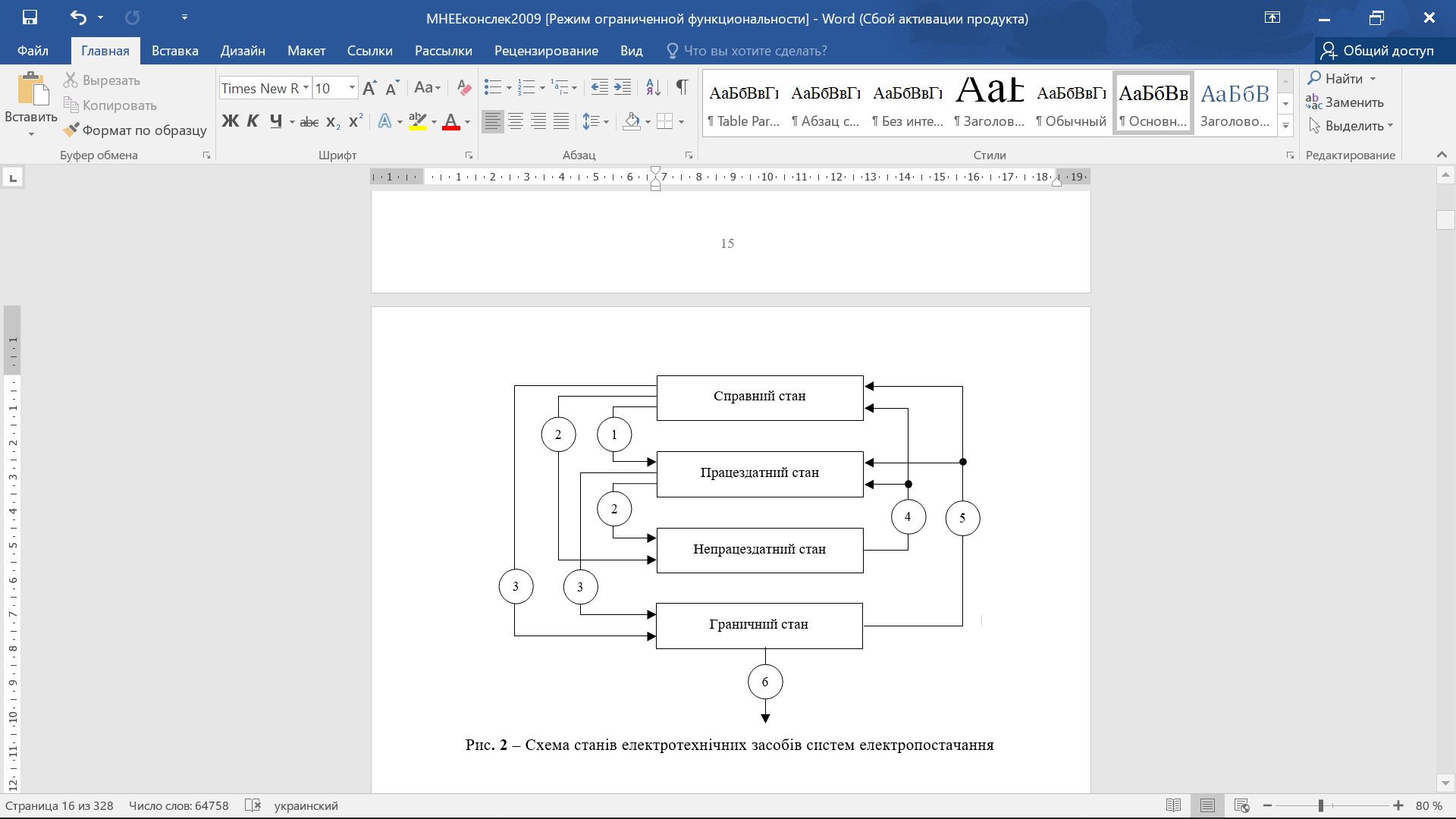 Позначення:
пошкодження;
відмова;
перехід у граничний стан через непоправне порушення вимог безпеки, зниження ефективності експлуатації, старіння, зносу та ін. чинників;
відновлення;
ремонт;
cписання.
Залежно від особливостей застосування можна виділити:
електротехнічні засоби систем електропостачання однократного застосування;
електротехнічні засоби систем електропостачання багатократного застосування;
електротехнічні засоби систем електропостачання безперервного використання.Електротехнічні засоби систем електропостачання однократного застосування характеризуються порівняно тривалим періодом зберігання, після якого відбувається цикл підготовки і використання за прямим призначенням. Подальше використання таких систем неможливе й нераціональне.